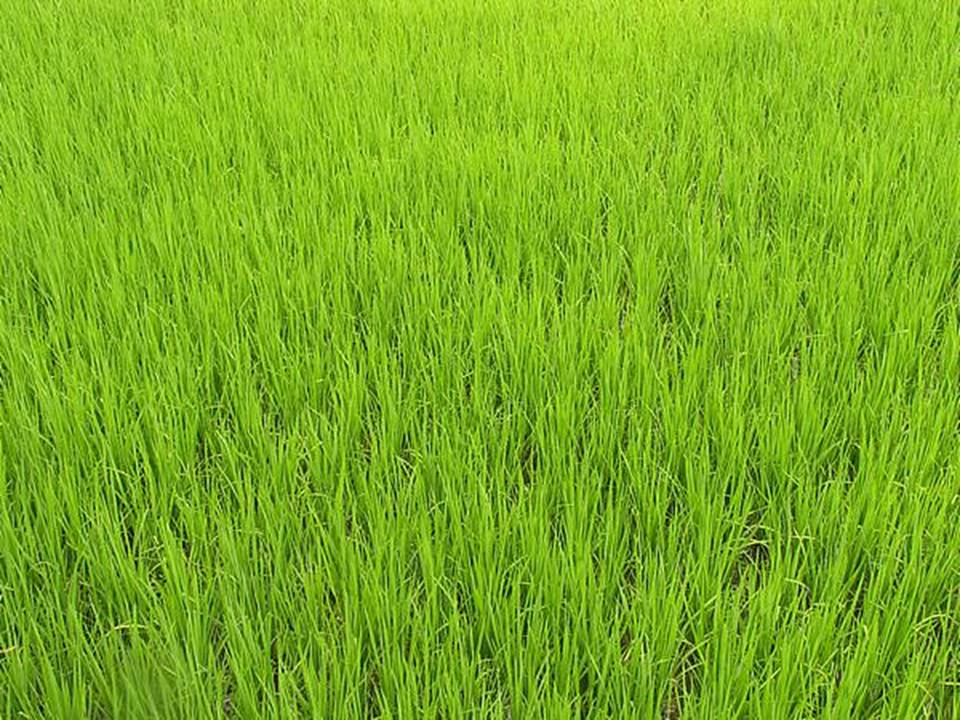 Riso&Alimentazione
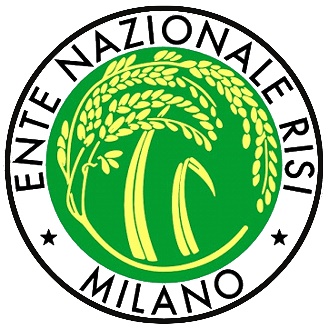 Newsletter n°54 - aprile 2017
Ricerca & Sperimentazione
A completamento del Progetto Grandi Colture 2010‑2015), che ha visto collaborare il Laboratorio Chimico Merceologico dell’Ente Nazionale Risi con il Laboratorio di Analisi Sensoriale di ERSAF, è stato pubblicato l’articolo “Chemical, Physical, Textural and Sensory Evaluation on Italian Rice Varieties” sulla rivista americana a valenza internazionale “Universal Journal of Agricultural Research”.
Il lavoro ha costituito una pionieristica ricerca relativamente all’analisi sensoriale del riso a confronto con quella di tipo tradizionale, ovvero chimico-merceologica.
Analizzando dieci varietà italiane eterogenee tra di loro, è stato possibile individuare il profilo sensoriale attraverso opportuni descrittori, tramite panelisti addestrati. Oltre all’importante pubblicazione sopra riportata, sono disponibili sul sito www.enterisi.it i tre Quaderni della Ricerca del Progetto che hanno avuto come obiettivi: la messa a punto dell’analisi sensoriale, la caratterizzazione di nuove varietà e lo studio dell’influenza del territorio su varietà coltivate in areali differenti. I risultati dell’analisi sensoriale sono stati presentati ad importanti conferenze (IV Convegno ITRC a Bangkok, V e VI Convegno Società Italiana di Scienze Sensoriali), oltre ad essere presenti nell’Atlante Sensoriale dei Prodotti Alimentari (SISS) che per la prima volta dedica un capitolo intero all’analisi sensoriale del riso.
 Fonte: Universal Journal of Agricultural Research
Attività  UNI (GL Riso)
Dopo un lungo iter preparatorio e idoneo percorso normativo, è stata emessa la norma UNI 11676:2017 “Riso – Determinazione dei grani cristallini e non cristallini (con perla)”. La norma specifica un metodo per la determinazione della percentuale dei grani cristallini al fine di definirne la caratteristica varietale e la tipologia della perla. Il metodo si applica al riso lavorato non parboiled. Inoltre, in appendice alla norma viene riportato un criterio per la classificazione dei grani non cristallini, valutando il tipo di perla in essi presente e definendone un criterio analitico.
  Il Laboratorio Chimico Merceologico dell’Ente Nazionale Risi ha proposto il testo normativo al Gruppo di Lavoro Riso in UNI, organizzandone il circuito interlaboratorio con campioni di riso di diversa tipologia. Le performance analitiche sono state valutate tramite trattamento statistico dei dati che ha garantito robustezza e affidabilità alla norma, nonché l’inizio dell’iter normativo conclusosi con successo.
Fonte:  Gruppo di Lavoro Riso (UNI)
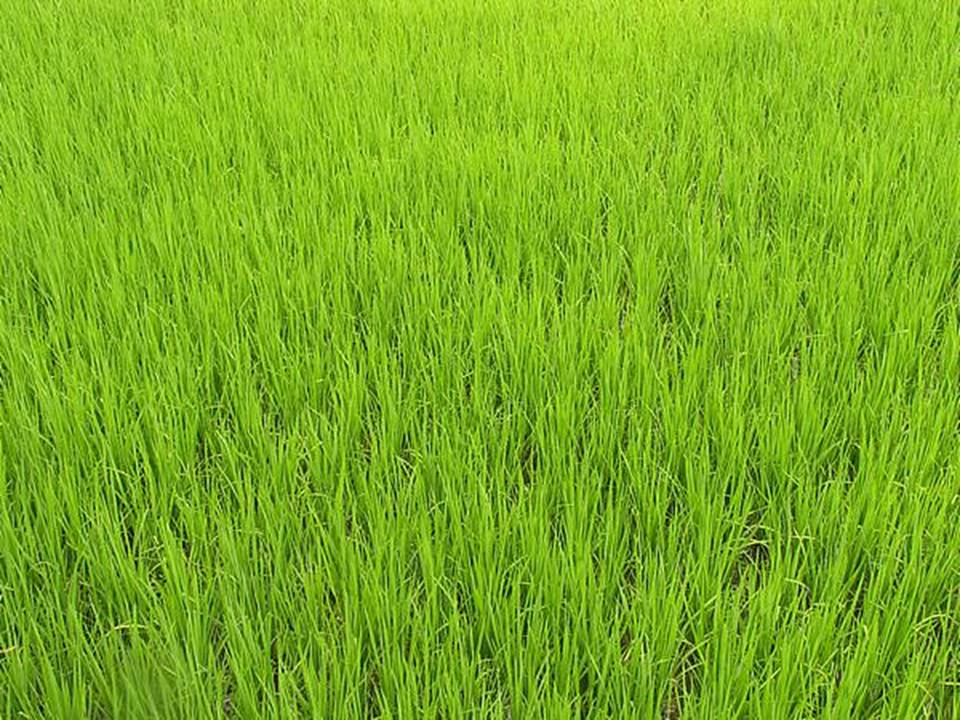 Riso&Alimentazione
Sicurezza alimentare
Riso a DNA controllato: valutazione dell’interesse del consumatore
Negli ultimi anni il progressivo deterioramento della redditività del settore ha portato alcuni produttori a studiare soluzioni sempre più innovative. In un recente studio, effettuato da un gruppo di ricercatori italiani dell’Università degli Studi di Milano (Ferrazzi et al., 2016), viene valutato l’interesse e la percezione da parte del consumatore del riso completamente tracciato utilizzando l’analisi del DNA.
Per l’analisi, è stato predisposto un questionario per valutare il packaging  utilizzato e le informazioni riportate sulla confezione. Tra gli attributi di maggiore interesse si segnalano la territorialità, la tradizionalità e la tracciabilità. L’indagine rileva che i consumatori percepiscono il layout come un elemento da migliorare. Infine, per ciò che concerne il marchio DNA controllato si ottengono dati controversi: da una parte i consumatori lo considerano come elemento fondamentale che garantisce la tracciabilità e l’identità territoriale del prodotto, per altri, risulta essere un simbolo che rimanda a modificazioni genetiche, generando diffidenza. Concludendo, territorialità e certificazione del prodotto, oltre alle relative informazioni, rappresentano una discriminante positiva nella decisione d’acquisto da parte del consumatore che si trova a dover scegliere tra una molteplicità di prodotti appartenenti alla stessa categoria merceologica. Per andare in contro all’interesse del consumatore sulla tracciabilità ENR sta mettendo a punto una metodica per la determinazione del DNA.

Fonte: «C. Ippolito et al., Italian Journal of Food Safety, 5, 2016, 25» 
«G. Ferrazzi et al., Italian Journal of Food Safety, 5, 2016, 14»
Tecnologia & Riso
L’ente governativo statunitense denominato Food and Drug Administration ha conferito la classificazione come GRAS (Generally recognized as safe) a una proteina (orizateina) del riso integrale. Grazie alla classificazione come  GRAS queste tipologie di proteine non saranno più considerate solo delle fonti proteiche alternative da usare come integratori o in un numero ristretto di prodotti alimentari, ma potranno diventare ingredienti utilizzabili da tutti. Studi clinici condotti sull’orizateina ne hanno dimostrato l’efficacia nella costruzione ed il mantenimento del tessuto muscolare, con effetti confrontabili con le proteine del siero del latte.
Fonte: «Macchine Alimentari»
Tecnologia & Riso
Attraverso un recentissimo studio, è stata dimostrata la possibilità di creare nuove pellicole biodegradabili con amido di riso applicabili nel food packaging . L’amido è un polisaccaride usato come base per le pellicole biodegradabili, perché poco costoso, ampiamente disponibile e rapidamente metabolizzato dagli organismi presenti nel terreno. Purtroppo, però, lo sviluppo di materiali da imballaggio a base di amido è principalmente limitato dalla sua natura idrofila, ovvero di permeabilità al vapore acqueo; per migliorarne le proprietà si è trovato che l’acetilazione è in grado di ridurne l’idrofilicità. Lo studio è stato condotto su diverse tipologie di riso a differente contenuto di amilosio (alto, medio e basso), pensando all’impiego di scarti di lavorazione del riso (soprattutto le rotture), proprio per conferire un valore aggiunto a questi sottoprodotti. 
Fonte: «Macchine Alimentari»